Informationen zur Infostar NG JahresversammlungAargauischer Verband für Zivilstandswesen
FIS Fachbereich InfostarRodolfo Semprevivo, Leiter Fachbereich Infostar
Inhalt
Allgemeines zu Infostar
Ziele von Infostar NG
Scope Infostar NG und Abgrenzung
Rollen und Aufgaben
Experten-Gruppe Kantone und Ergebnisse
Gesamtübersicht und Stand der Arbeiten
Erarbeitung neues Lösungskonzept
Backlog
Was ist neu?
Einführungskonzept
Einsichten
Ziele von Infostar NG
Technische Modernisierung der Anwendung und Anwendungsplattform, dadurch eine Erhöhung der Flexibilität;
Optimierung der Geschäfts- und Schnittstellen-prozesse;
Reduktion des bestehenden Risikos der Destabilisierung des Produktionsbetriebes;
Reduktion der Kosten für die Anpassung von Infostar an geändertes Recht.
3
Scope Infostar NG und Abgrenzung
Mit Infostar NG ist nicht angedacht, gleichzeitig die fachlichen Prozesse und die Organisation des Zivilstandswesens als solches neu resp. anders zu gestalten. Die folgenden Bereiche sind nicht Bestandteil des Projektes:
Anpassung der Rechtsgrundlagen und fachliche Überarbeitung der Geschäftsprozesse im Zivilstandswesen;
Organisatorische Anpassungen aufgrund der „Bundeslösung“;
Anpassung der Zuständigkeiten und Kompetenzen im Zivilstandswesen.
4
Organisation, Rollen und Aufgaben
Gremium Bund Kantone
Steuerung und Entscheide

4 Vertreter der Kantone
4 Vertreter des Bundes
Der Bund stellt den Präsidenten


Team-Weiterentwicklung
Weiterentwicklung, Anforderungsspezifikation etc.
Rolle Fachspezialisten
Anita Mathys, BJ FIS (70%)
Cordula Ingold, BJ FIS (50%)
Christoph Gsponer, BJ FIS (60%)
Sebastian Leiggener, Ktn. SO (40%) 
Lukas Iseli, BJ EAZW (40%)
Experten-Gruppe Kantone
Feedback, Reviews, Qualitätssicherung

8 Experten des schweizerischen Zivilstandswesen
4 Exp. in Workshops
4 Exp. im schriftlichen Verfahren
weitere Rollen
Entwicklungs-Team ISC-EJPD (8 MA)
Cyrus Arsiwalla, Analyse, BJ FIS (80%)
Thomas Steimer, Projektleiter, BJ RI (60%)
Sascha Frick, Stv. Leiter FIS (80%)
Rodolfo Semprevivo, Leiter FIS (60%)
Experten-Gruppe Kantone
Mitglieder Expertengruppe mit ganzheitlichem Auftrag „Schriftliche Feedbacks zu Prozessdokumenten und Teilnahme Konsolidierungsworkshops“:

Hans-Rudolf EgliAB BE, Präsident Infostarkommission KAZ, Vorsitz und Koordination Expertengruppe Kantone

Doris LeutwylerZA NW, Leiterin ZA Nidwalden und Mitglied Vorstand SVZ

Ronny WunderliAB ZH, Konferenz- und Vorstandspräsident KAZ

Sandra ChuardZA FR, Zivilstandsbeamtin
Mitglieder Expertengruppe mit Teilauftrag „Schriftliche Feedbacks zu Prozessdokumenten“:


Lisa MeyerZA ZH, Leiterin ZA Stadt Zürich

Alexandra RohrerZA VD, Vorstand SVZ

Beat BrennAB GR, Vizepräsident Infostarkommission

Peter NaefAB SO, Vorstand KAZ
Themen und Ergebnisse aus den Workshops der Experten-Gruppe
Dokumentendefinition
Geburtsurkunde, Personenstandsausweis, Ausweis registrierter Familienstand, Familienausweis
Diverse Fragen an die Experten und deren Empfehlungen an uns
Arbeitspapiere
Dokumentenbewirtschaftung, Berechtigungskonzept
Themen
Minimalangaben / Identität
Migrationsvorbereitung
Einführung – Idee und Präzisierung zum Vorgehen
[Speaker Notes: Fragen an die Experten: 
- Berechtigungen
- Bürgerrecht und Staatsangehörigkeit
- Auswertungen (Listen und Statistiken)
- Unterscheidung beurkundete und rein informative Daten (Statistik), Identität]
Gesamtübersicht
2017
2019
2021
2023
2016
2018
2020
2022
2024
Projektstart
Projektende
Verantwortung bei den Kantonen
Verantwortung beim Bund
BJ-Interne Massnahmen
Vorbereitungsmassnahmen (Nachdokumentation, DB-Analyse, Datenmodell, Entwicklungsrichtlinien)
Infostar NG
Analysen Neubau & Finanzierung
Konzeption
Entwicklung Infostar NG
Einführung
möglicher Zwischen-Release insb. betr. Schnittstellen
Schulungen Infostar NG
Schulungs-konzept
Unterlagen erstellen
Schulungen
Initialisierung
Konzeption
Realisierung
Einführung
Stand der Arbeiten
Konzeptionsarbeiten konnten weitgehend abgeschlossen werden
Architekturentscheid abgeschlossen
Die Prüfung einer anderen Strategie zur Steigerung der Anpassbarkeit und Flexibilität der Software wurde eingebracht 
Explorative Phase eingeschoben Konzeptionsphase wurde verlängert, gleichzeitig wurde am Produkt entwickelt
Neues Lösungskonzept wurde erarbeitet, altes genügte nicht!
Arbeiten mit Expertengruppe der Kantone sehr produktiv
Bereinigungsliste in Bearbeitung mit den Kantonen
Fachspezifische Icons (Piktogramme) werden gestaltet
Erarbeitung neues Lösungskonzept
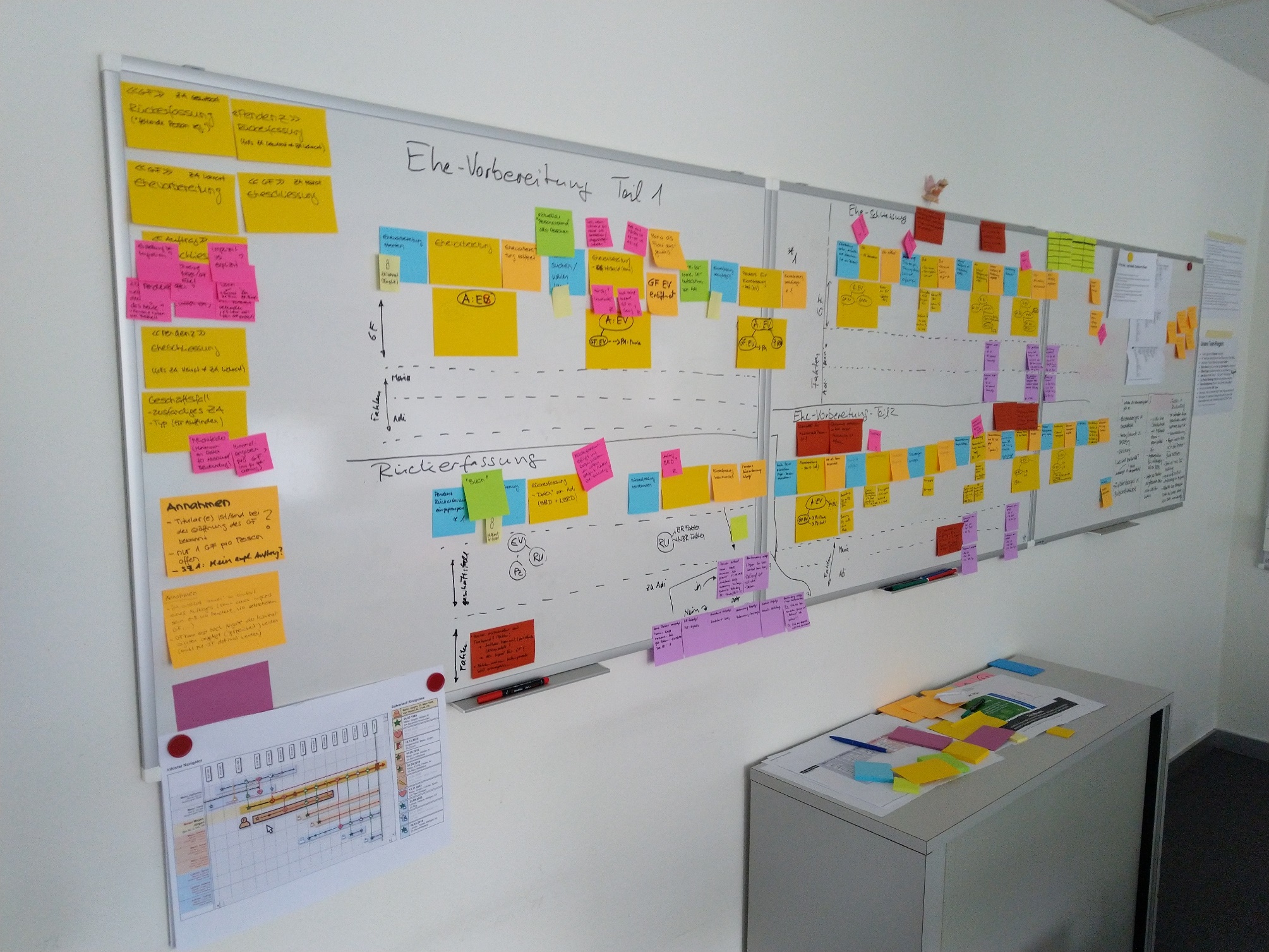 Erarbeitung neues Lösungskonzept
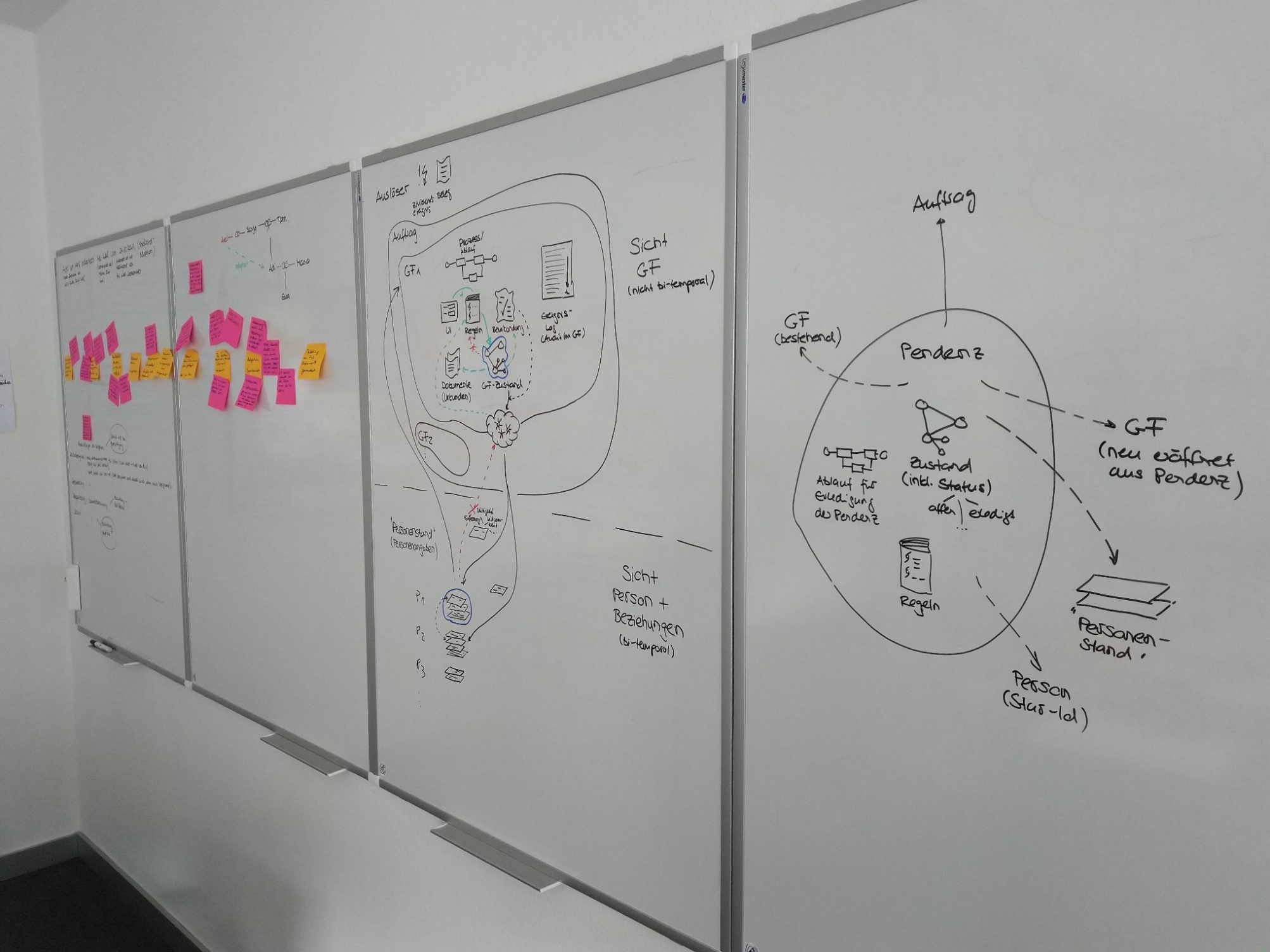 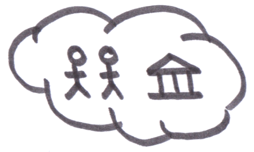 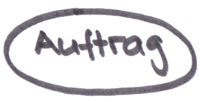 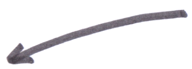 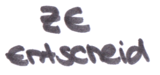 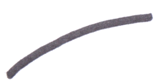 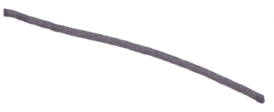 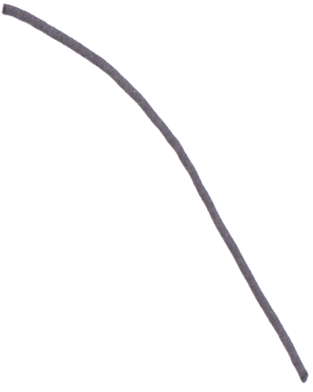 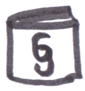 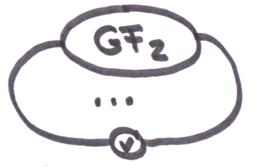 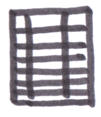 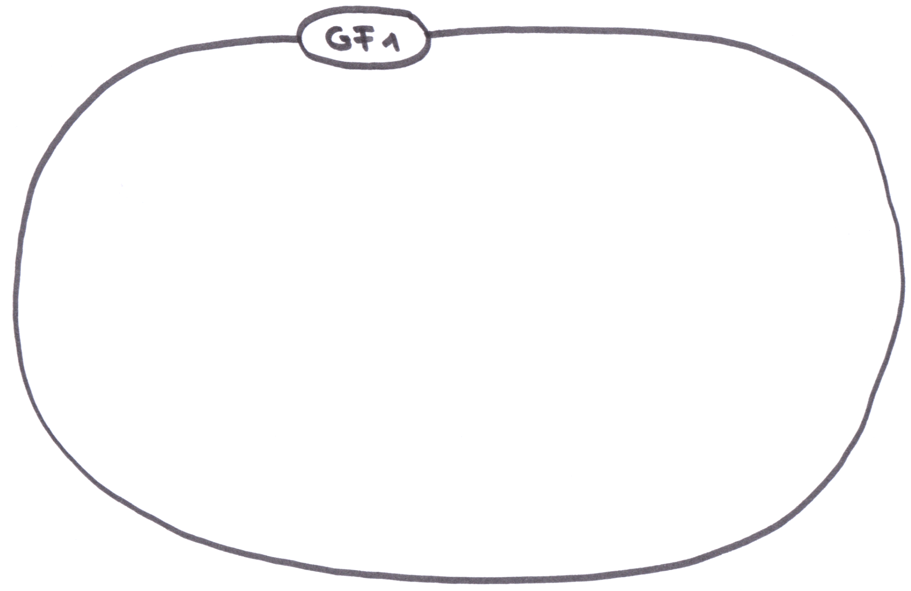 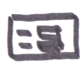 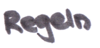 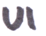 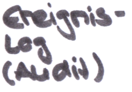 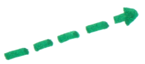 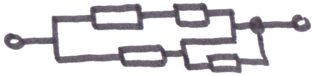 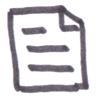 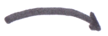 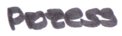 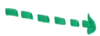 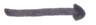 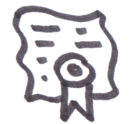 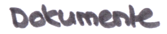 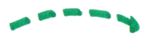 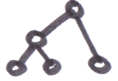 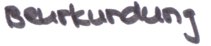 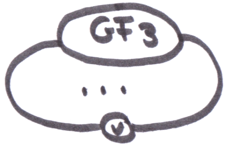 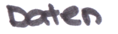 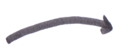 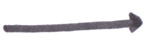 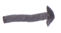 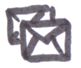 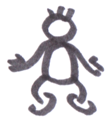 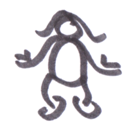 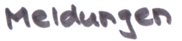 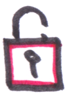 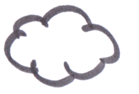 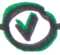 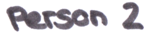 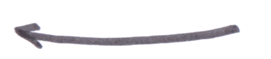 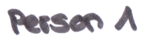 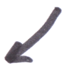 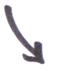 12
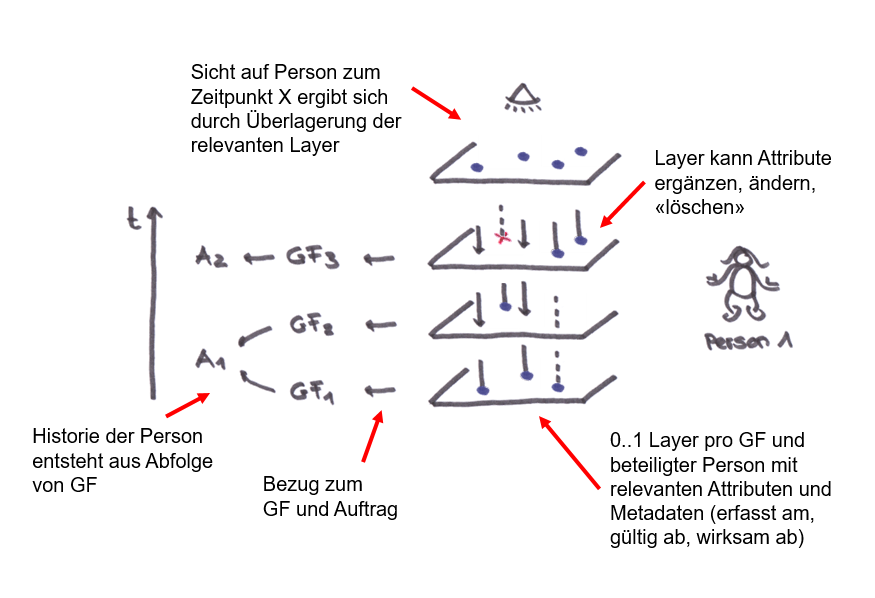 13
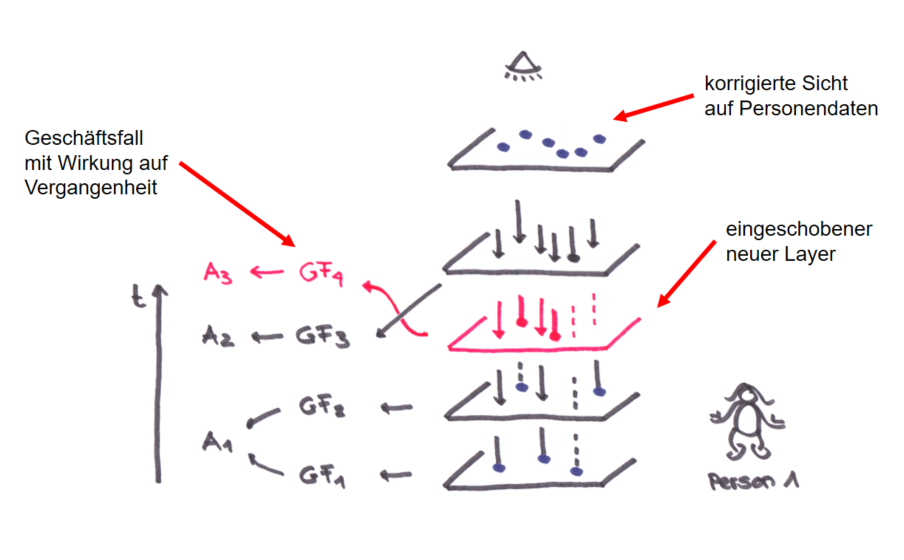 14
Anforderungs- und Testmanagement
Grob-
Anforderungen
Fach- und Abnahme-
Tests (System)
Testmanagement
Anforderungsmanagement
Detail-Anforderungen und techn. Konzeption
Schnittstellen-
Tests (Integration)
Produkt
Backlog
Software-
Entwicklung
Technische-
Tests (Unit)
Unser Produkt-Backlog als Übersicht
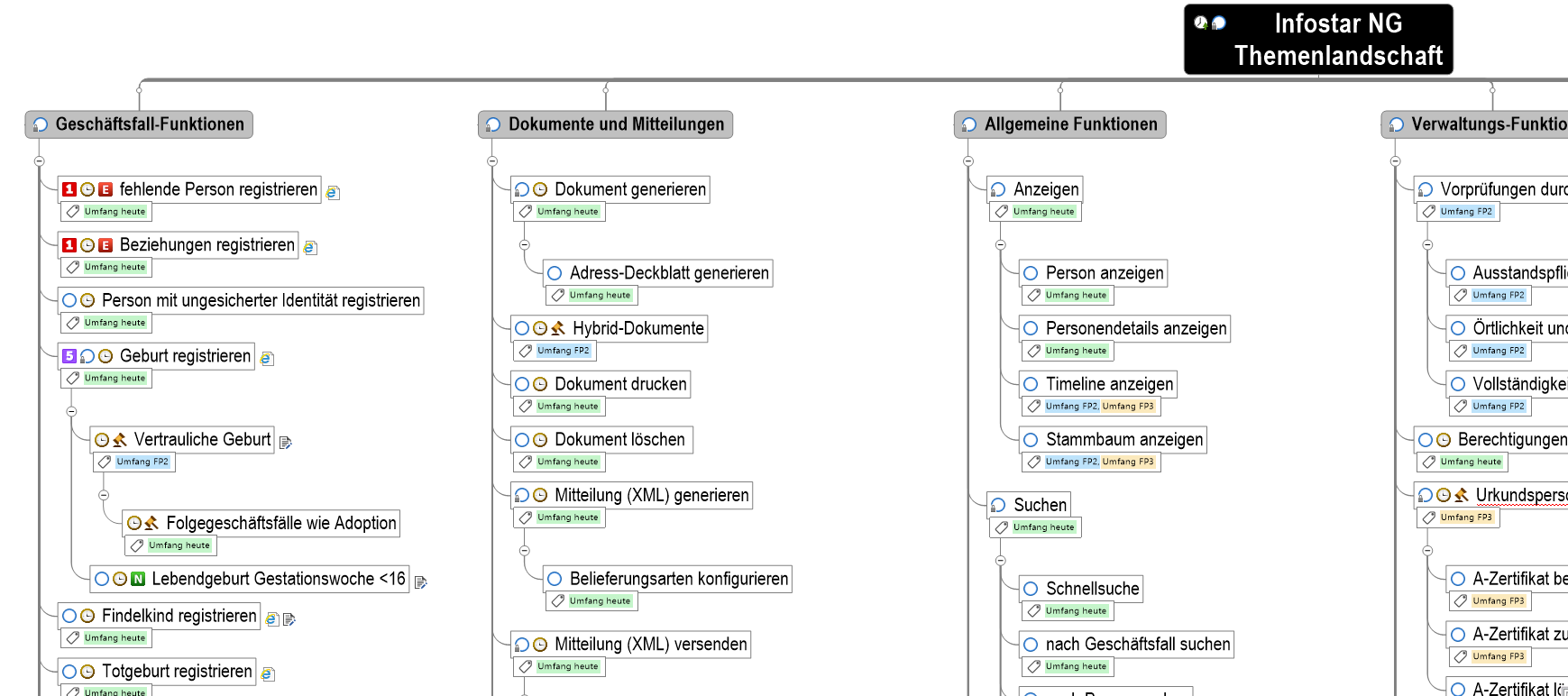 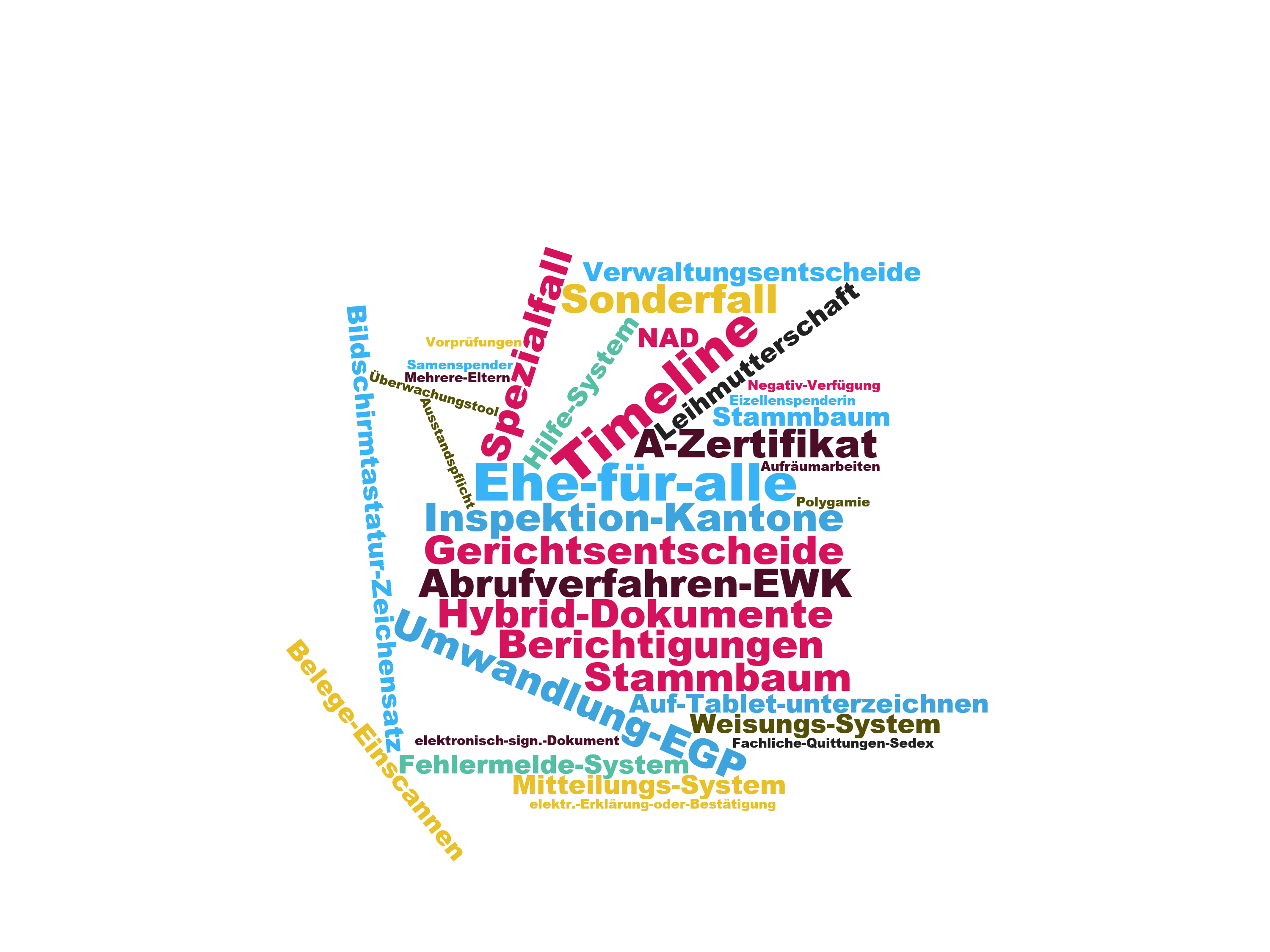 Infostar NG – Einführungskonzept
2019
2021
2023
2018
2020
2022
2024
Projektstart
Projektende
Big Bang
Produktion
Infostar V12.x
Infostar NG
Pilot(Pilot-Ämter, Experten, Erfa-Gruppe)
Schulung
Schulung(Alle Ämter, Experten)
Konzeption, 
Entwicklung &
Testing
Migrationsvor-bereitungen
Test- Migration
Test- Migration
Migration
Testing(Fachteam, Experten, kantonale Tester)
Kontinuierliches Testing
Entwicklung
Weiterentwicklung
Konzeption
Legende:
aktuelles Infostar
Infostar NG
Software Versionen zum Testen
Finale Software Version
Prototyp
Mock-up (Startseite und Geschäftsfall Geburt)
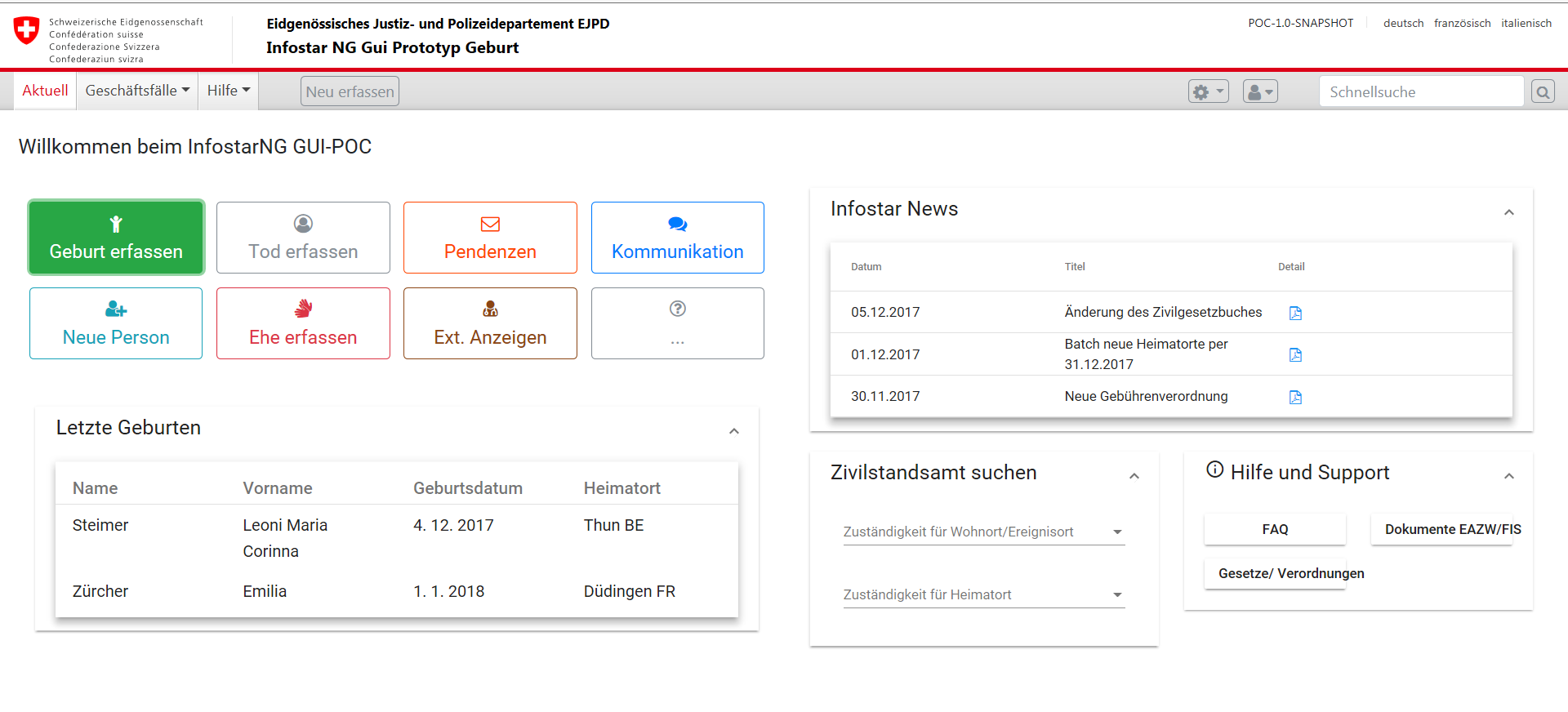 Prototyp
Mock-up (Startseite und Geschäftsfall Geburt)
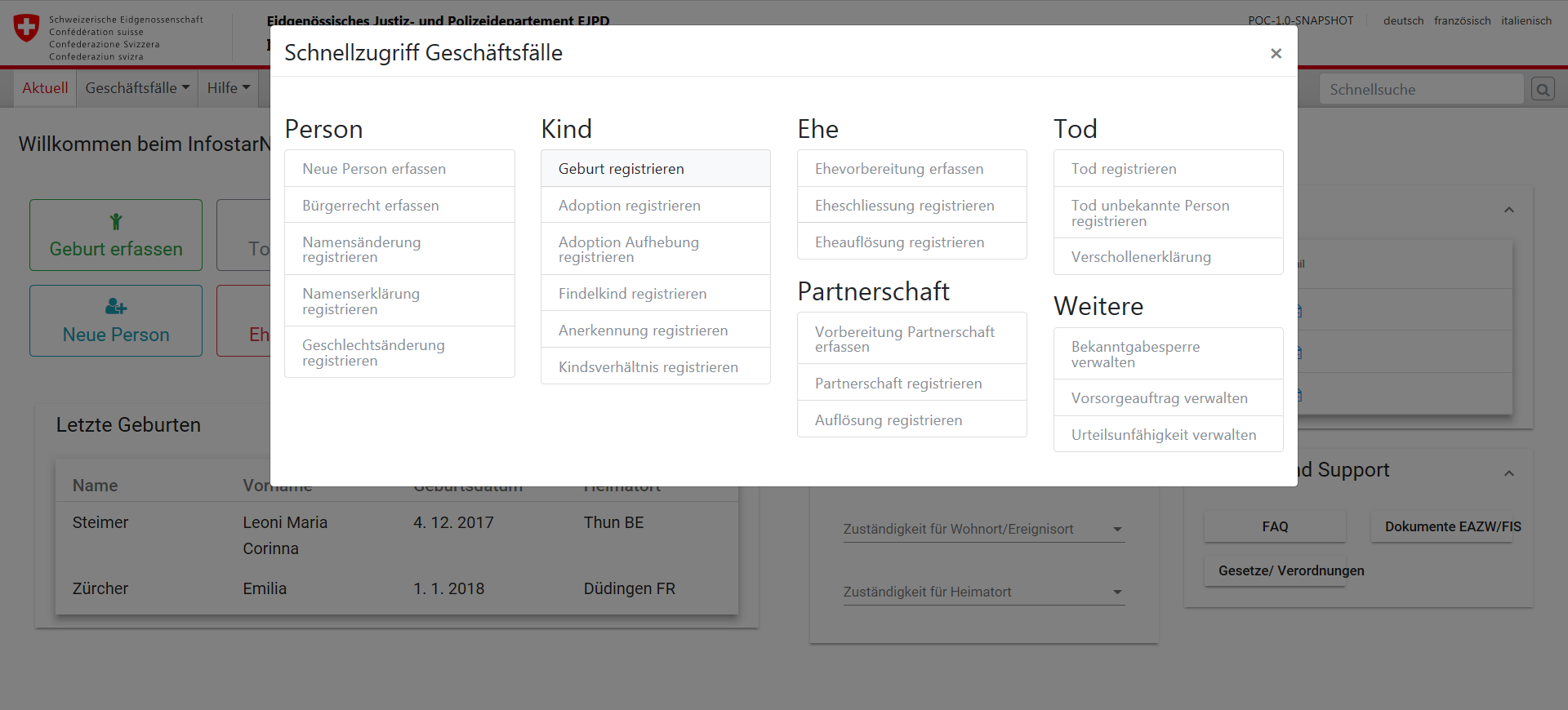 Prototyp
Mock-up (Startseite und Geschäftsfall Geburt)
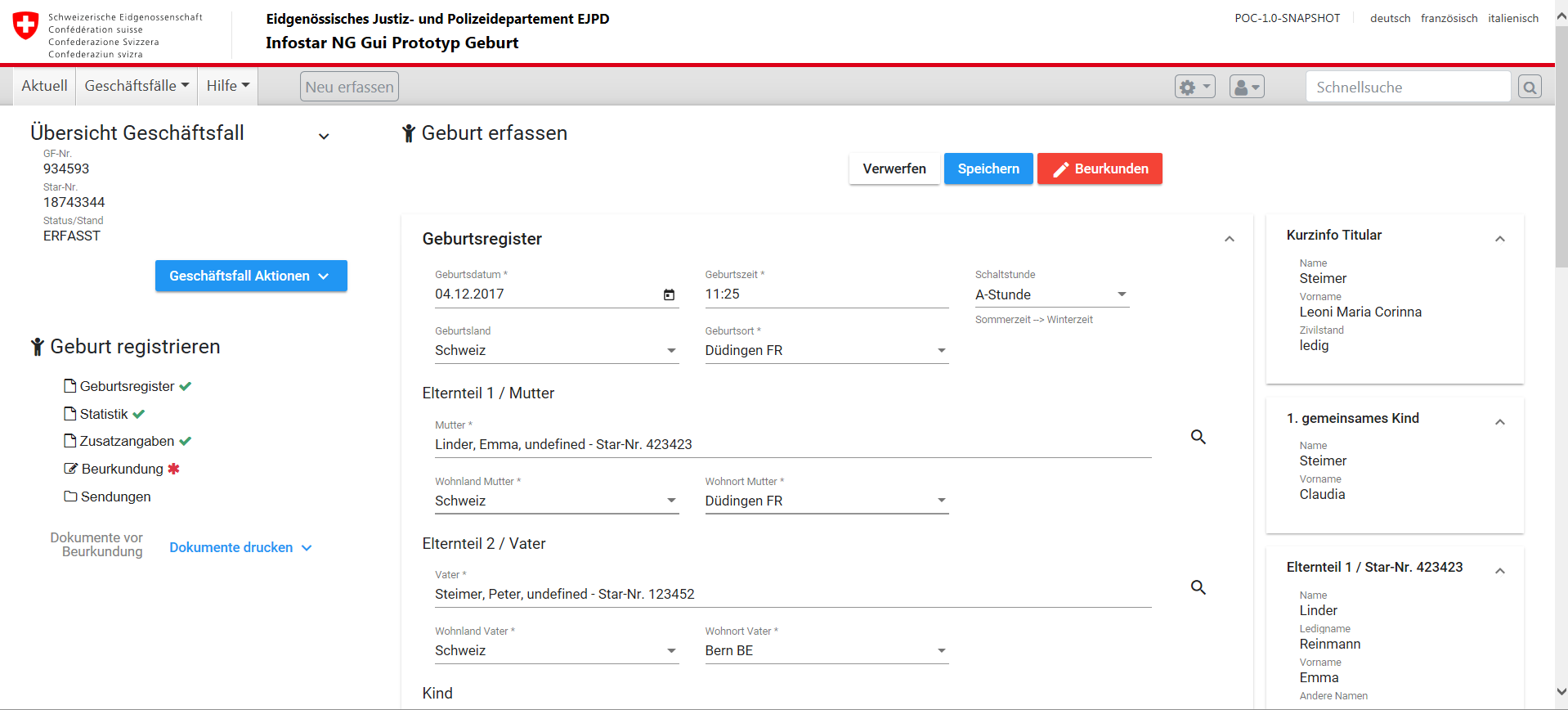 Umsetzung Regeln
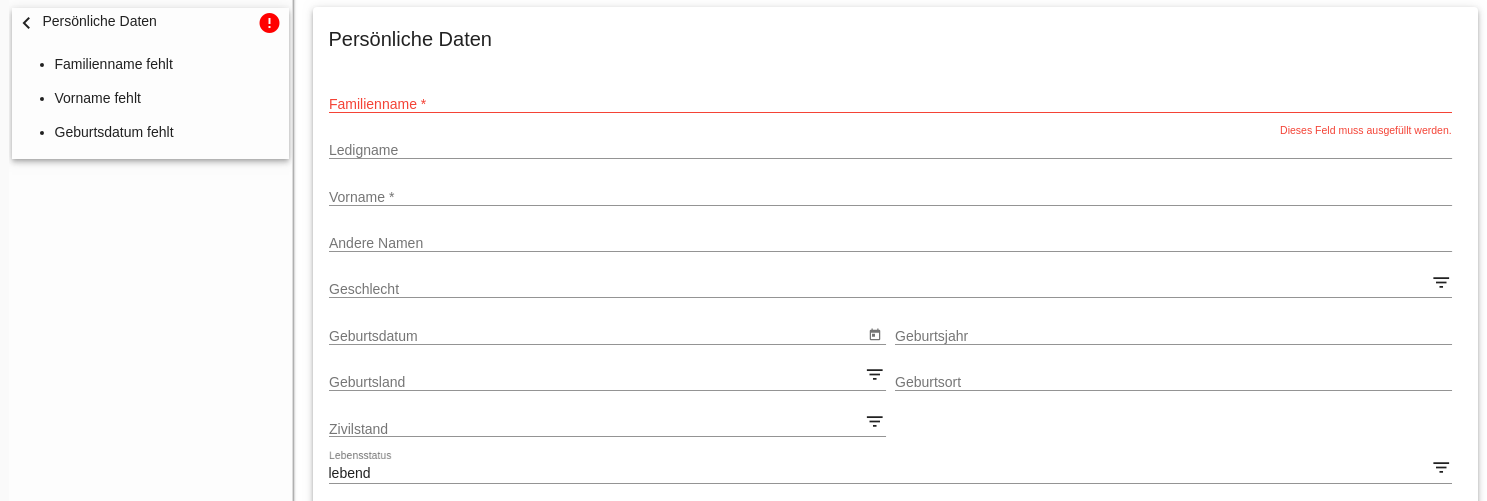 Umsetzung Regeln
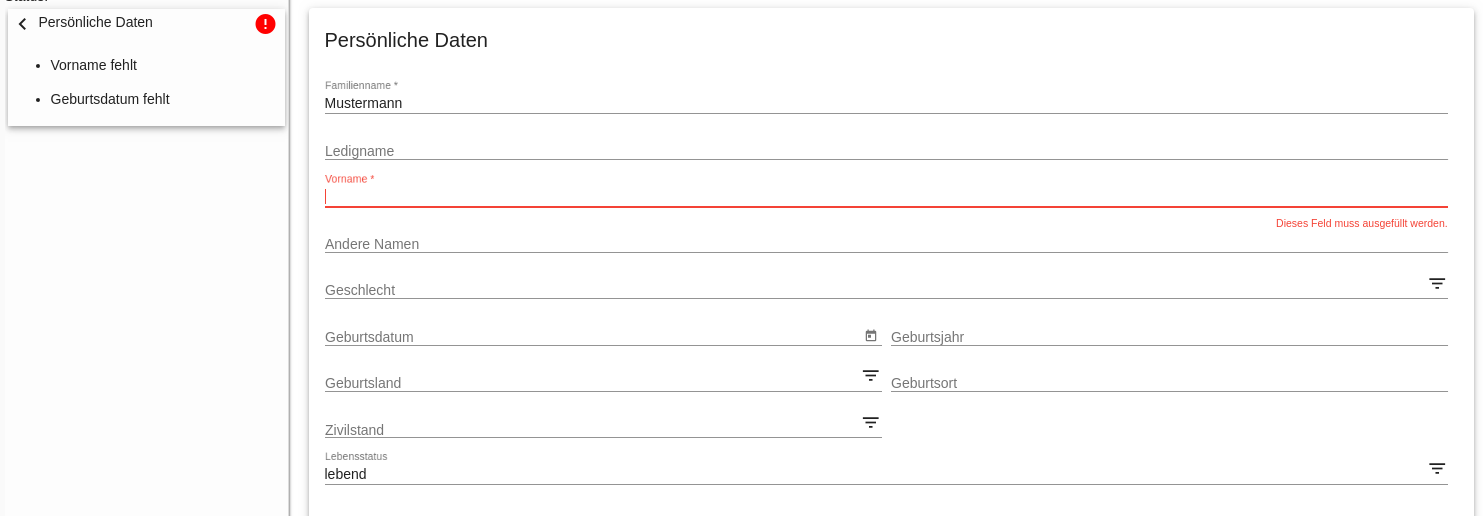 Umsetzung Regeln
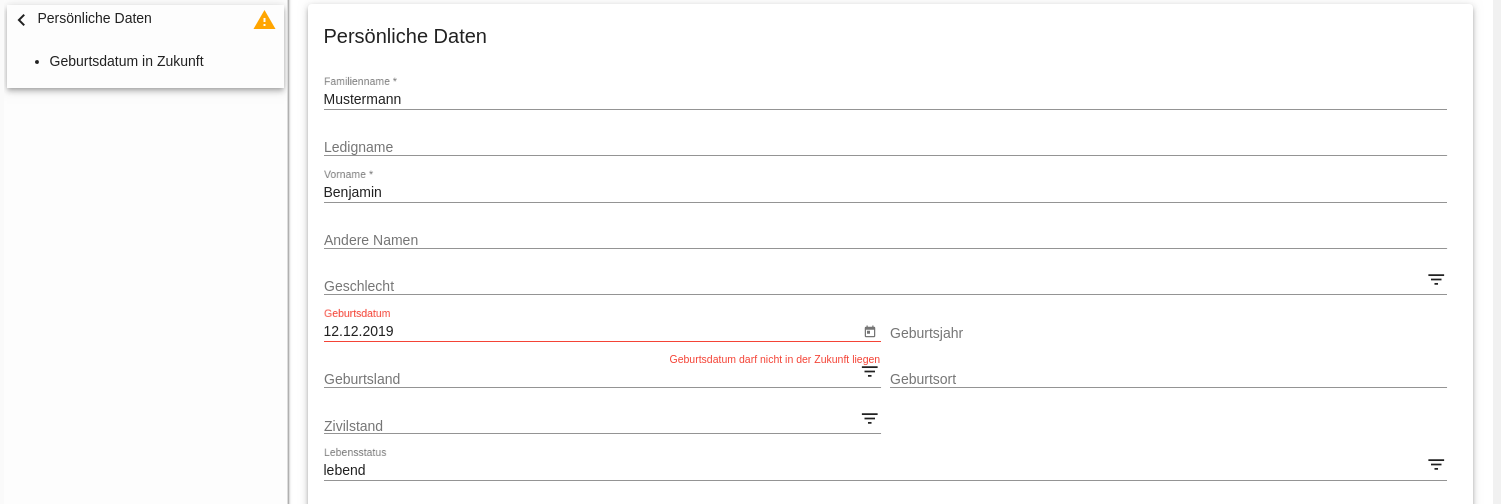 Umsetzung Regeln
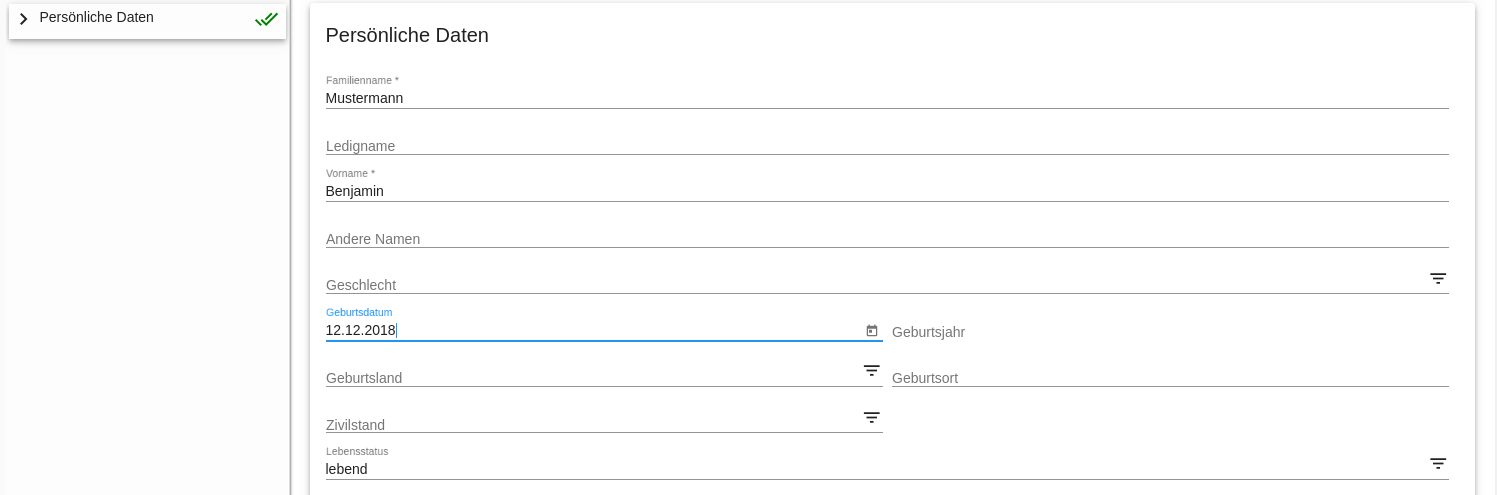 Fragen
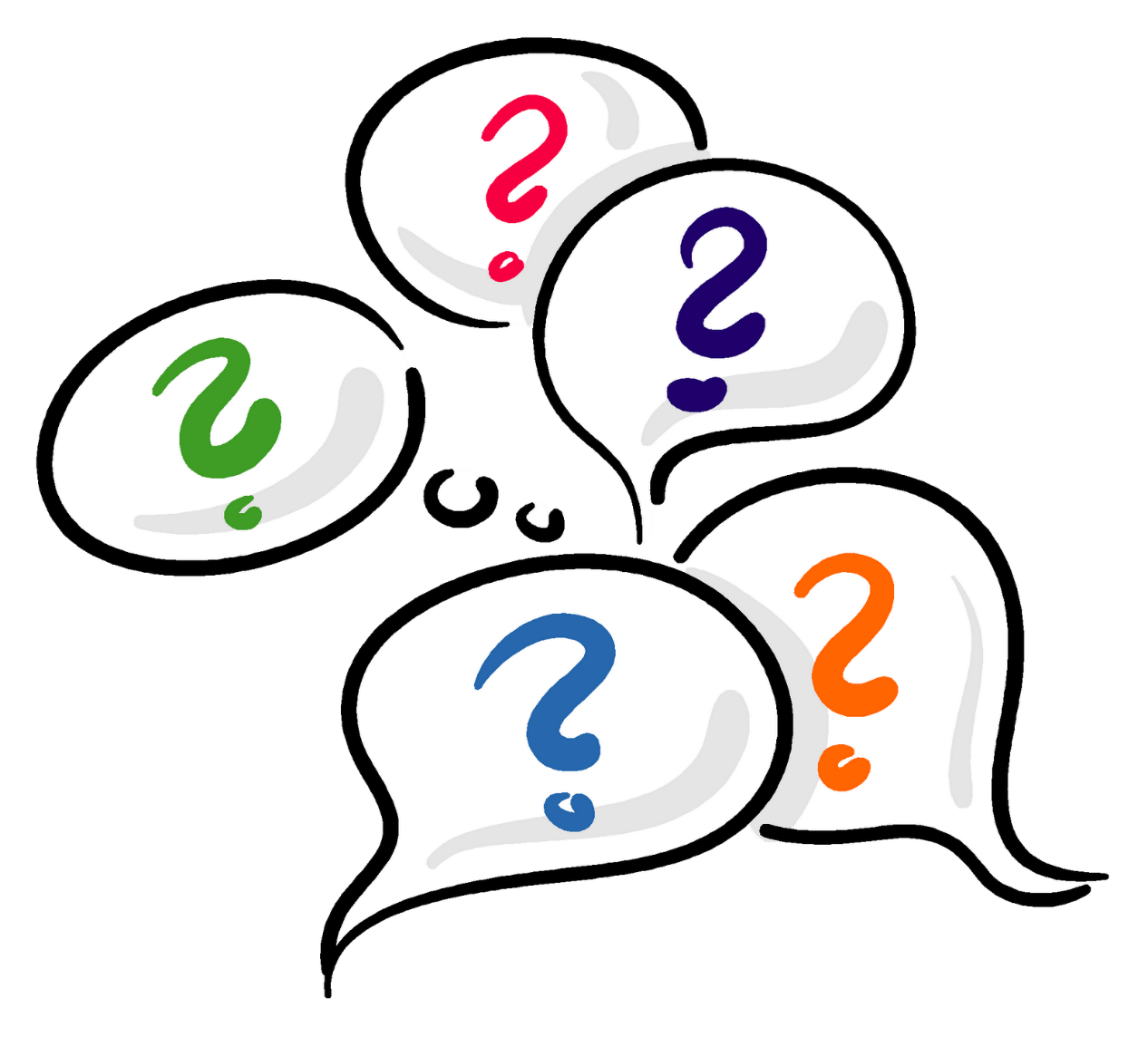 26